OLO
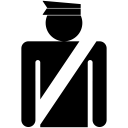 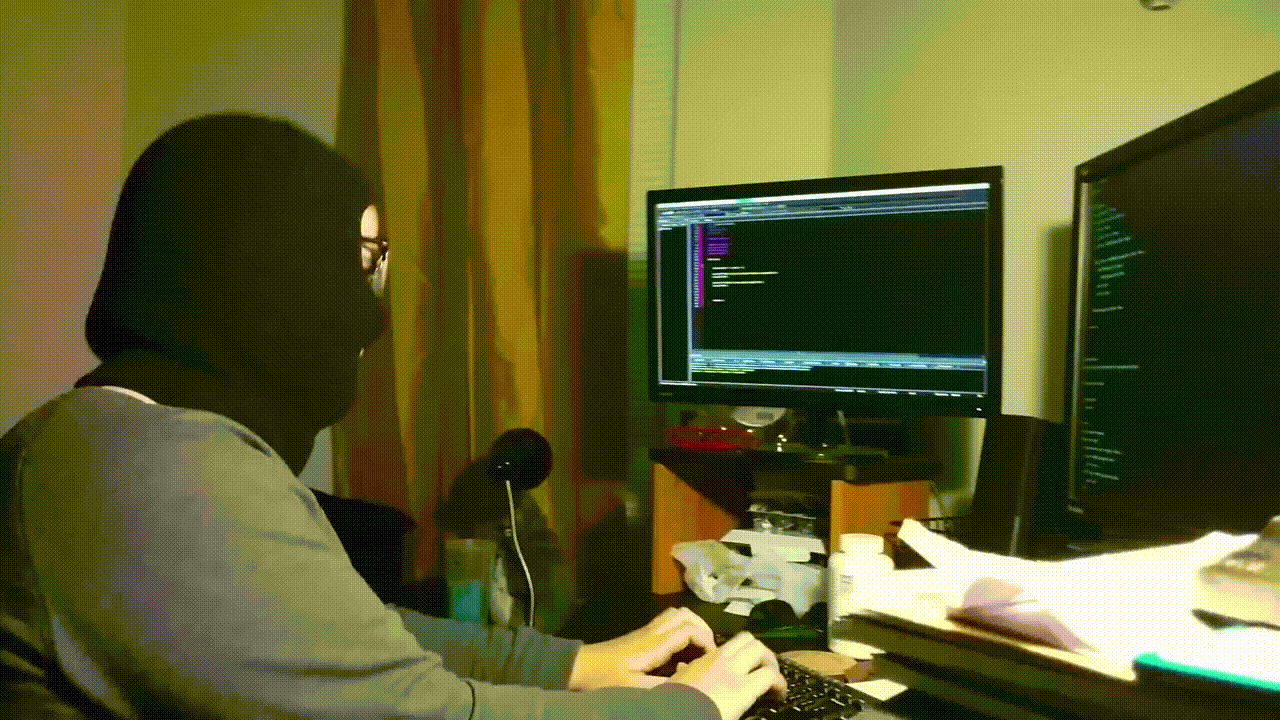 Analysts
Networks
Coders
Teachers
Consultants
Lawyers
Investigators
Writers
Joanna Rubi
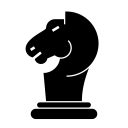 @geeitsjo
Bachelor of Science in Computer Science
Victoria University of Wellington Graduate class of 2018
Hailing from Newtown and Jville
Longboarder, surfer, snowboarder
Mum of 5 guinea-pigs
.
.
Security Specialist turned DevOps Engineer at Spark NZ
What’s in a name?
Unravelling the different knights in the Security round table
So what’s in a name? That which we call a security role by any other name would sound as sweet.
Sharing some information about the other roles within Security.A name, a job title.
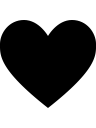 Criminal Minds
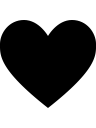 Mr Robot
Snowden
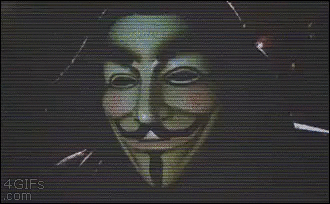 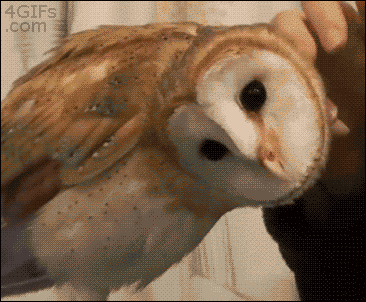 Training Grounds
Web Dev > Cyber Security Analyst > Security Specialist > DevOps Engineer
The Village
Security ClearanceSecurity AwarenessGovernance, Risk, and Compliance teamGroup SecurityCyber Security AnalystNetwork EngineerWindows and Linux EngineerSIEM Engineer DevOps Engineer
The Watch
Focus: Making sure the people we employ are background check.Criminal record investigationProvide information security trainingReview users with access to restricted areas and information
Security ClearanceSecurity AwarenessGovernance, Risk, and Compliance teamGroup SecurityCyber Security AnalystNetwork EngineerWindows and Linux EngineerSIEM Engineer DevOps Engineer
The Watch
Focus: Helping company staff practice good security behavioursRun phishing simulationsInternal communicationsInitiate internal strengthening programme
Security ClearanceSecurity AwarenessGovernance, Risk, and Compliance teamGroup SecurityCyber Security AnalystNetwork EngineerWindows and Linux EngineerSIEM Engineer DevOps Engineer
The Watch
Focus: Analysing risk in projects and organising the business to meet standard Security baselinesSecurity Risk AssessmentsDisaster Recovery and Business Continuity planMeeting compliance standards
Security ClearanceSecurity AwarenessGovernance, Risk, and Compliance teamGroup SecurityCyber Security AnalystNetwork EngineerWindows and Linux EngineerSIEM Engineer DevOps Engineer
The Watch
Focus: Ensuring that good controls are used in the businessIncident RespondersRed-team pentestersThreat huntingTuning intrusion detection system(IDS) rules
Security ClearanceSecurity AwarenessGovernance, Risk, and Compliance teamGroup SecurityCyber Security AnalystNetwork EngineerWindows and Linux EngineerSIEM Engineer DevOps Engineer
The Watch
Focus: Focusing on responding and managing security incidentsDDOS mitigationTracking user and devices behaviours Phishing and malware analysisInitial IDS alert investigation and mitigation
Security ClearanceSecurity AwarenessGovernance, Risk, and Compliance teamGroup SecurityCyber Security AnalystNetwork EngineerWindows and Linux EngineerSIEM Engineer DevOps Engineer
The Watch
Focus: Network infrastructure buildersFirewallADCProxyProvide network design
Security ClearanceSecurity AwarenessGovernance, Risk, and Compliance teamGroup SecurityCyber Security AnalystNetwork EngineerWindows and Linux EngineerSIEM Engineer DevOps Engineer
The Watch
Focus: Focusing on managing important devicesServers alertsHealth checks
Security ClearanceSecurity AwarenessGovernance, Risk, and Compliance teamGroup SecurityCyber Security AnalystNetwork EngineerWindows and Linux EngineerSIEM Engineer DevOps Engineer
The Watch
Focus: Using Big-Data to better security posture SIEM implementationBig-Data AnalyticsPredictive analysis
Security ClearanceSecurity AwarenessGovernance, Risk, and Compliance teamGroup SecurityCyber Security AnalystNetwork EngineerWindows and Linux EngineerBig-Data Engineer DevOps Engineer
The Watch
Focus: Implementing new tools or tuning current onesBuild integrations across multiple platformsCreate functionality in the toolsCode code code
Security ClearanceSecurity AwarenessGovernance, Risk, and Compliance teamGroup SecurityCyber Security AnalystNetwork EngineerWindows and Linux EngineerSIEM Engineer DevOps Engineer
Dark ages
UniversityThe conferencesThe interviewJob hunting
Dark ages
University
The conferences
The interview
Job hunting
Building a foundation
The importance of passion and network
Dark ages
University
The conferences
The interview
Job hunting
Building a wall
Theory vs Theory and Knowledge
Dark ages
University
The conferences
The interview
Job hunting
Building a wall
Lectures
Assignments
Theory vs Theory and Knowledge
Podcasts
News
Reddit
Meet-ups
Conferences
Dark ages
University
The conferences
The interview
Job hunting
You make time for 
what you want to achieve. Nothing falls on
your lap no matter how smart you are.
Building a wall
Lectures
Assignments
Theory vs Theory and Knowledge
Podcasts
News
Reddit
Meet-ups
Conferences
Dark ages
University
The conferences
The interview
Job hunting
Building a fort
Getting yourself out there in the hunt
Dark ages
University
The conferences
The interview
Job hunting
Building a fort
Getting yourself out there in the hunt
Trying even if you don’t meet the job requirements
Dark ages
University
The conferences
The interview
Job hunting
Building a fort
Getting yourself out there in the hunt
Trying even if you don’t meet the job requirements
Learning through the experience, up-skilling as you go
Dark ages
University
The conferences
The interview
Job hunting
Soldiering on
You determine how you sharpen your skills, and your skills will determine how far you go.
Dark ages
University
The conferences
The interview
Job hunting
Soldiering on
You determine how you sharpen your skills, and your skills will determine how far you go.
Your current skills is your foot on the door
Master of keyboard
Know Networking				| don’t just learn it
Build code and script				| not just one
Analyse and think common sense		| don’t over-complicate
So what’s in a name?
Security							
It’s not about the hackers, it’s all about our users.
So what’s in a name?
Security							
It’s not about the hackers, it’s all about our users.
User needs
User behaviour
User-centric design
Get your armour on
Security news sources:
SANS ISC – Information, news, podcasts and blogs. Risky.Biz – Australia/NZ security podcast.Paul’s Security Weekly – US security podcast.Threatpost – Industry news.The Register – Industry news.
ZDNet – Industry news.
 
Subreddits:
/r/Pentesting/r/Homelab/r/Security/r/netsec/r/netsecstudents – They have an AMAZING wiki on how to get started in Security
LinkedIn
CV
Which role will you play in protecting the fort?
FunExcitingChallengingConstantly changing Constantly on the newsBig and real implications on lives
Be a good sheep
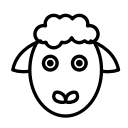 A wolf in sheep's clothing is an idiom of Biblical origin used to describe those playing a role contrary to their real character with whom contact is dangerous, particularly false teachers. Much later, the idiom has been applied by zoologists to varying kinds of predatory behaviour.
@geeitsjo
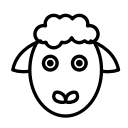